Small group teaching
Jamie Wood  - University of Lincoln
@woodjamie99 - jwood@lincoln.ac.uk
History New To Teaching
14th July 2021
Today
Starting points
The seminar
Back to basics
Engaging students
Some tips
A starting point – students
Are not (necessarily) like you

Are not (necessarily) like each other

They are at university for different reason

They have different skills, knowledge, attitudes, interests

They do not necessarily learn or think like you (or like each other)
A starting point – teaching
Telling ≠ teaching (or learning)

Assume nothing

Be flexible…
Activity 1: What is a Seminar?
Write responses to either or both of the following questions on the following shared document:  
What is a seminar? 

What isn’t a seminar?
Responses downloadable here
[Speaker Notes: https://tinyurl.com/p6pfzfsr]
My working assumptions - seminars are about…
Giving students active learning experiences = getting students to do something (including thinking)
Discussing, debating and socialising 
Feeding-back and ‘feeding-forward’ (for the students and you)
Reinforcing and developing learning
Practising and improving skills
Introducing new ideas
Checking, correcting & developing understanding 
Supporting lectures
Seminars should not (primarily) be
A passive experience for the students
About showcasing your understanding of the material
About one or two students dominating (everyone should have a go if they want to)
Back to Basics - DOs
Have a plan/ structure (aims and objectives)
What are you and the students going to do?
In class; before; after
How long will it take? Be realistic
What do you want the students to get out of the class? 
How does this relate to the module as a whole? 
Variety is good
Students learn in different ways so varying activities (at home and in class) increases engagement
Back to Basics – DON’Ts
Try to do too much
2 activities will probably be enough for a 50-minute session
Have 3 or 4 points (or even less) that you want the students to take away from the seminar (= the learning outcomes)

Rely on students to be ‘active’
Be prepared with things for the students to do – i.e. have a plan
Activity 2
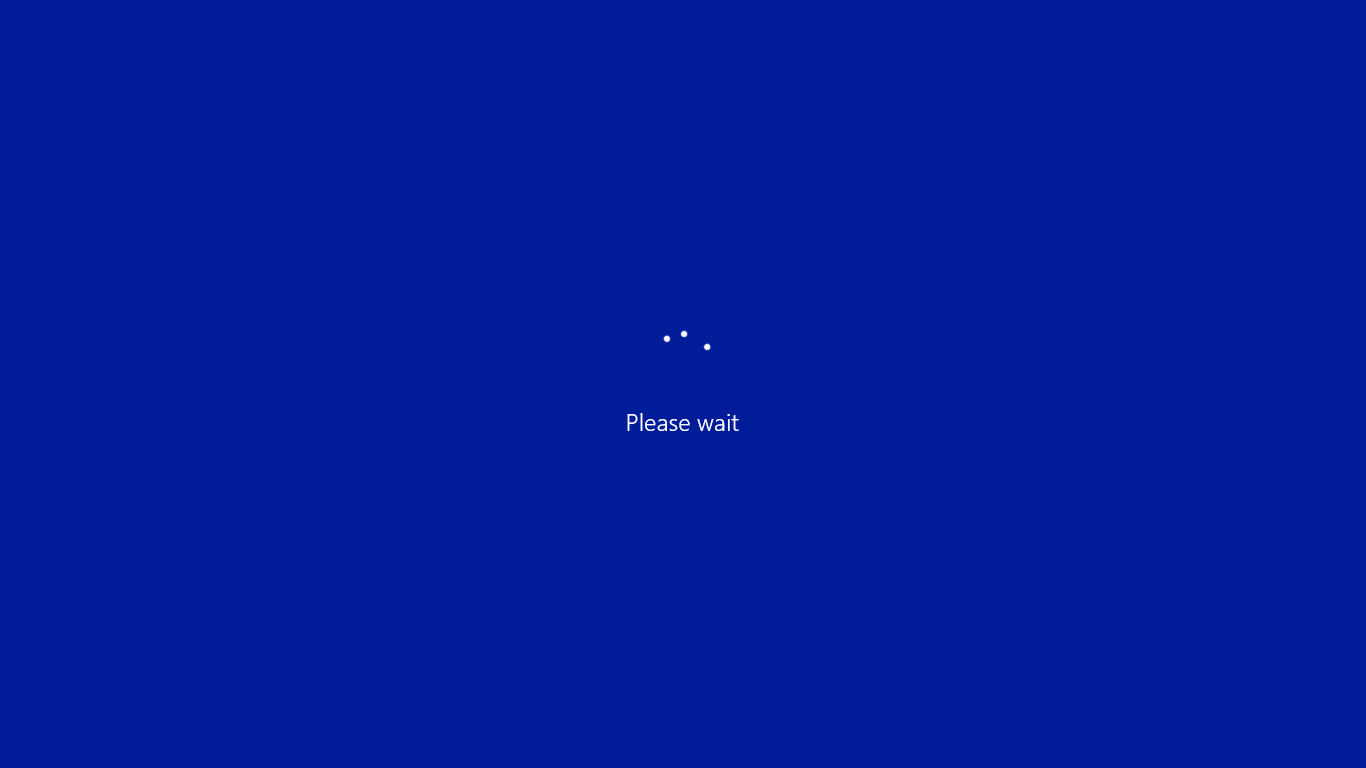 Ideas for engaging students
Focus in on particular parts of a text/source (less overwhelming than a whole?)
Share primary sources and material for analysis
Card sort
Video clips
Ask them to discuss their responses to the preparatory work. And share them with the group.
Ask students to set up name badges and ask them to begin comments with a response to a named person (ie make the interaction key)
Give students peer-to-peer discussion time
Taking a few minutes at the start to "check in" and find out how and where they are.
Debate
Discussion of images, films, objects, audio, etc.
Continuous personal enthusiasm for subject matter - i.e. set the tone.
Ideas for engaging students
Small group work. Set questions and ask them to mind map
Set up a debate between 2 teams
Wikipedia break: ask them to google a person/event/place/etc to get a conversation/answers going
A mixture of written sources, images, video clips where available etc.
Use film clips/contemporary media to engage
Write as a historical person
Start out asking them what some assumptions are on a particular topic
Have objects to hand round and discuss
Give them a primary source to reflect and analyse
Get students to design activities
Ask students to reflect on the reading
Ideas for engaging students
Play a video clip and ask open questions on it
Reinforce student opinions that may go against the norm or present a viewpoint which is differing from the majority of the group
Primary source work – create questions and swap with another group
Making it clear that it's ok to make mistakes / that they don't need to be afraid/ that nobody will make fun of them
Make posters and get students to add their own ideas
Mini presentations...get them to think on their feet
Break topic down for sub-groups to present on
Start by getting students to engage with ideas in the present.
Work on creating trust in the group in the earlier stages of the course
Produce a source sheet to bring alsong, then read each one and discuss them in turn
Give a picture source and create a discussion around it – let them lead with their ideas.
Play devil's advocate – present a controversial viewpoint and ask students to agree/disagree with you
Tips
Consider the physical aspect of the room
Anticipate potential issues and how to resolve them
Remember timings
Consider the social aspect of the group
Be flexible & adapt 
Silence can be your friend!
Points to Ponder
Don’t just copy your own teachers – your own persona as a ‘teacher’ will develop over time 

Show off your passions and expertise to model skills and behaviours 

Use your peers and colleagues

Two sessions will never be the same...